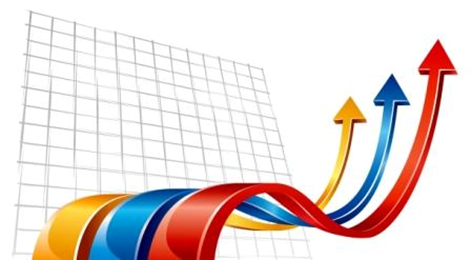 Презентація „Я Менеджер“
Семенов Валентин МНД-11
На мою думаку, менеджмент - це вміння застосовувати знання для успіху компанії чи підприємства.
    Менеджер - це людина яка вміє раціонально використовувати ці знання.
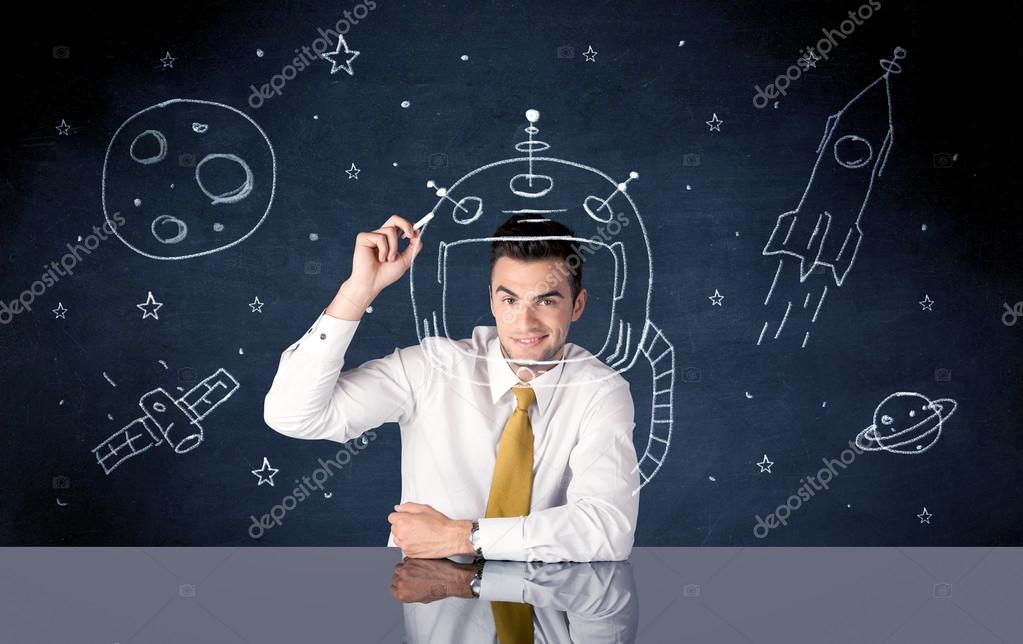 В майбутньому я думаю створити свою театрально-концертну білетку компанію. Ця ідея у мене ще з дитинства, тому що колись я бачив як мама в ній працювала, і мені сподобалась така ідея.
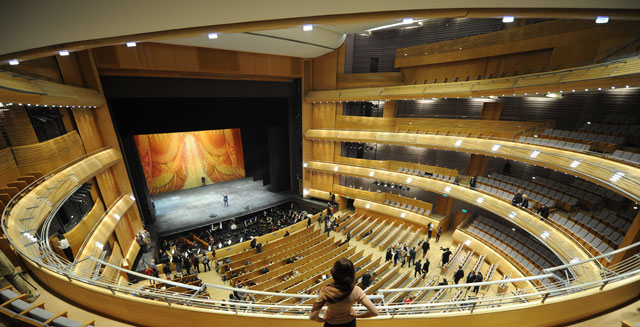 Моє життєве кредо  «чому б і ні». 

Тобто, чому би не спробувати щось, якщо це не принесе задоволення, то хоча б отримаю досвід.
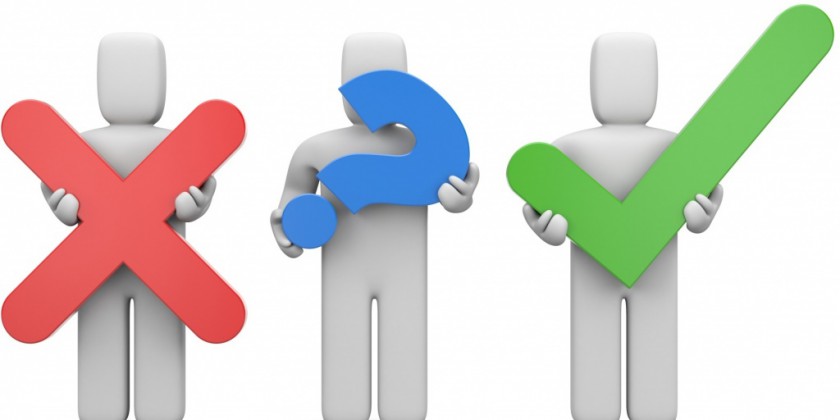 Дякую за увагу